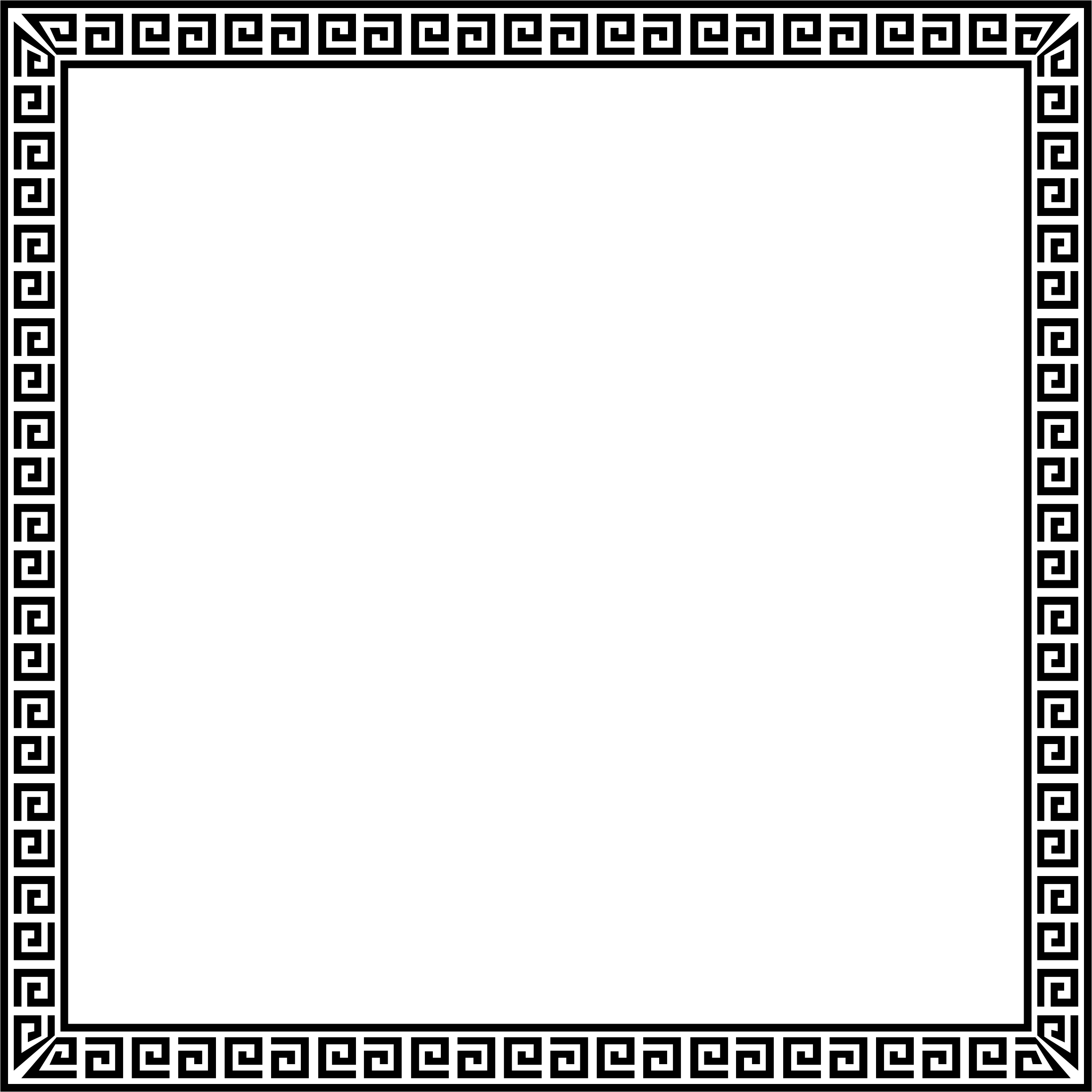 Myths and Legends
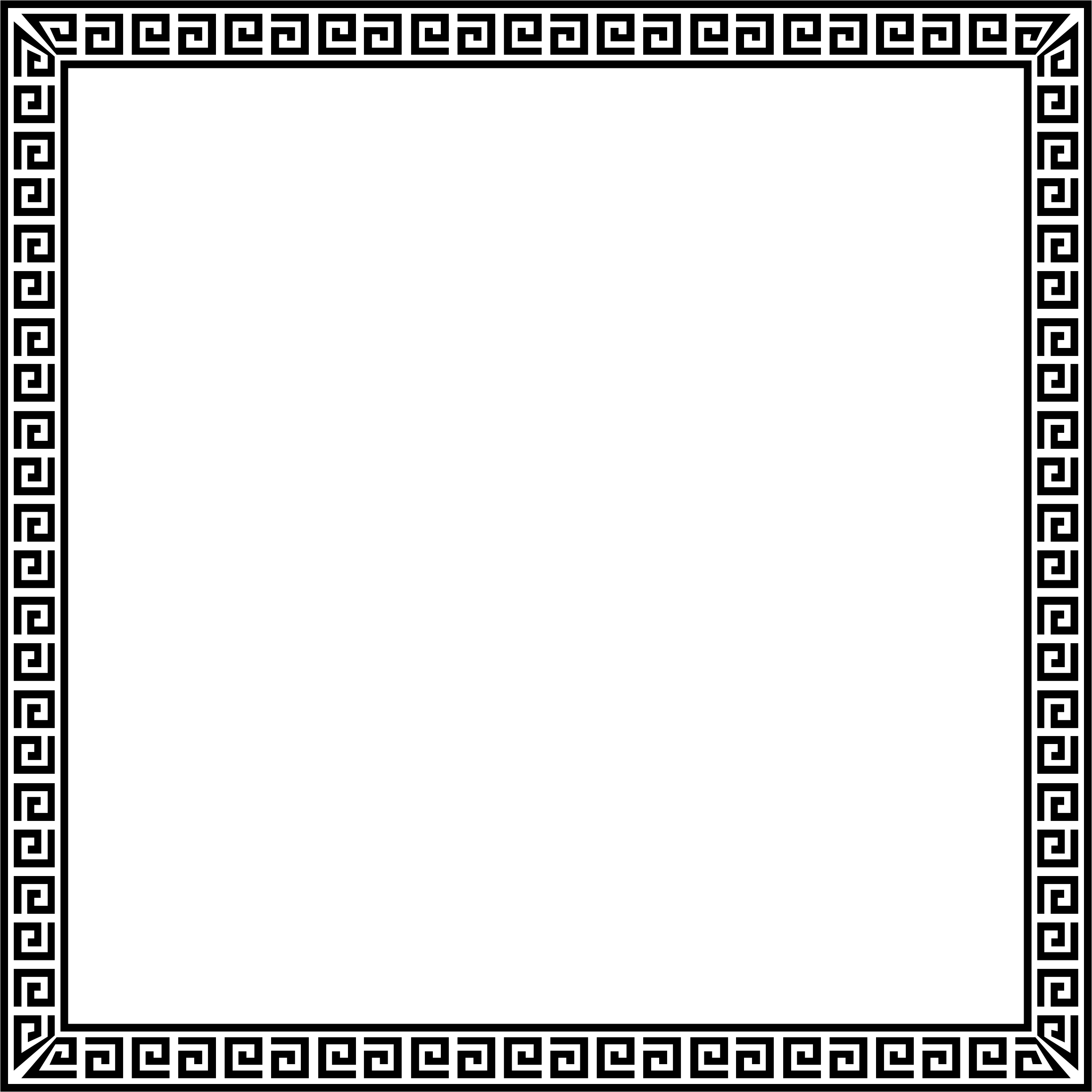 task
The background image of this slide is a painting of Mount Olympus, said to be the home of the Greek Gods that you will be studying.


Create a mind-map of a minimum of 10 of the best adjectives you can think of to describe this image.
Mount Olympus
starter
Mount Olympus
The BIG idea:Greek Mythology
We are learning to…
Analyse how a character is presented within a text
Great Learning…
I can identify words or phrases that present the character a certain way
Good learning…
I can explain using adjectives how a character is presented
Even better learning…
I can analyse the meaning behind the presentation of the character
Key words: characterisation, presentation, adjectives, Greek mythology
Your task: talk to your partner for one minute
Myths had two main functions.
The first was to answer the sort of awkward questions that children ask, such as ‘Who made the world? How will it end? Who was the first man? Where do we go after death?’
The second function of myth is to justify how society, and the world, works to the people that live in it. Before the world understood science, it was much easier to explain odd things via stories about gods and goddesses and heroes and monsters. They explained everything from religious rituals to the weather, and they gave meaning to the world people saw around them.
If there was no scientific knowledge or understanding, what things that happen on a daily basis would you need explaining to you? I have given you the example of the weather – but what else would you want to know?

Come up with three things in your pairs.
We are about to read The Myth of Persephone.As we read, underline or highlight, and annotate, how the characters of Zeus, Hades, Demeter, and Persephone seem to you.We will annotate together at the end, so get your ideas ready!
Reading time
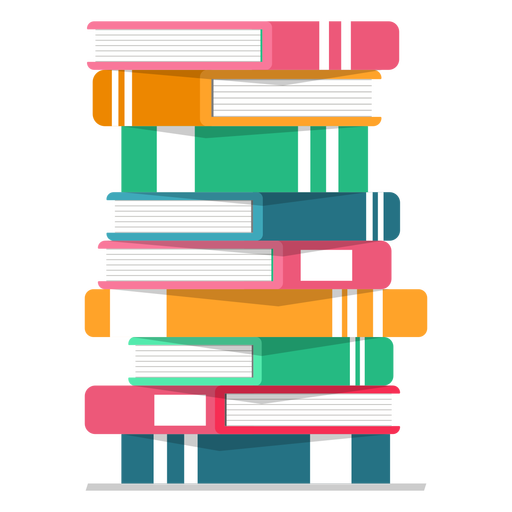 [Speaker Notes: Use a visualiser to demonstrate the concept of annotation. Annotating is one of the main skills we need them to learn through this unit. It is vital that we feedback after this task and annotate the copy together! ]
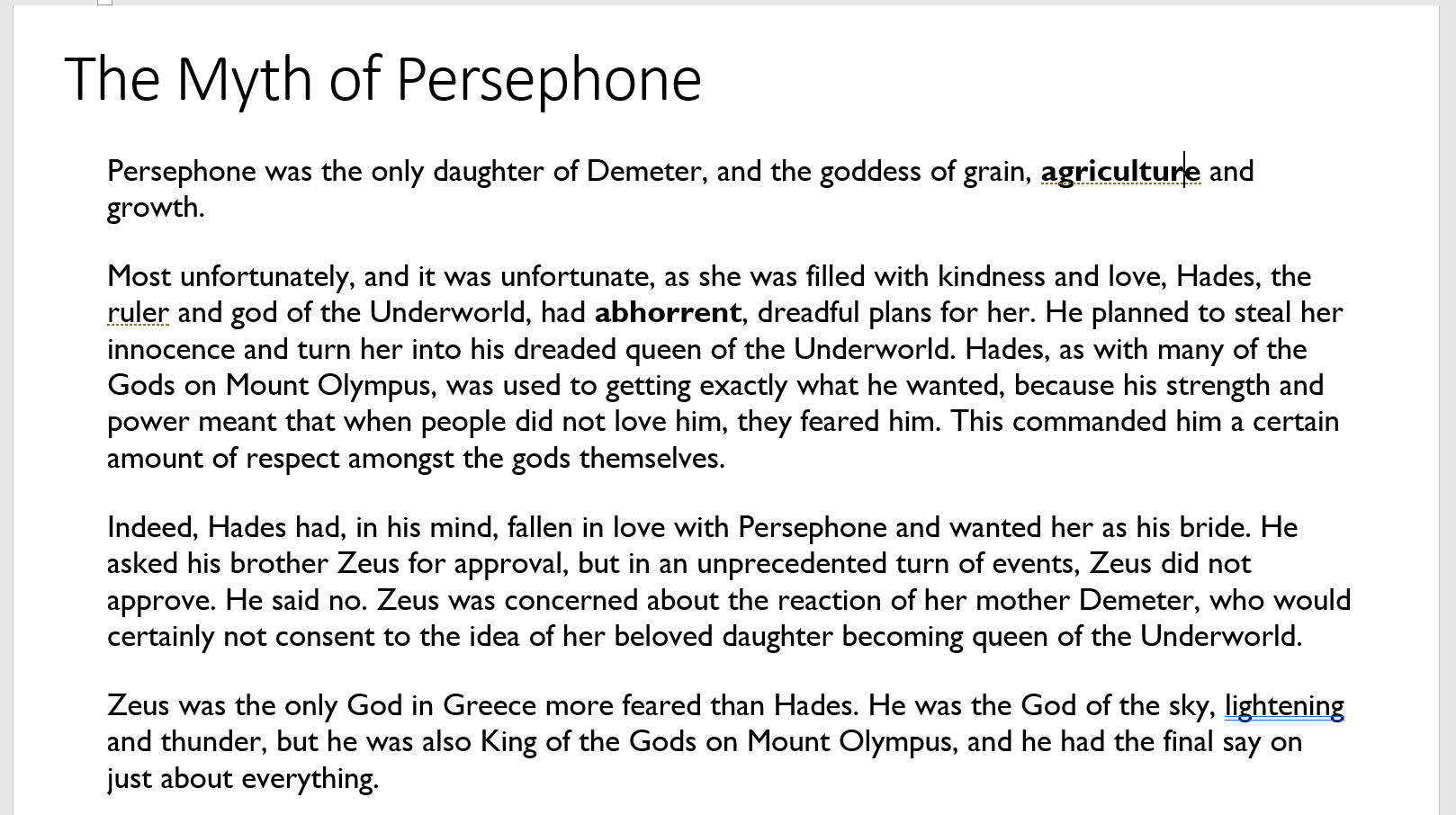 Once you’ve finished: 1. Put your story of Persephone sheet in your plastic sleeve and put it in your folder2. draw how you imagine one of the main characters to look
Your task: 12 minutes
Complete the worksheet in full sentences, putting together the information that we have just annotated about the four main characters in the Myth of Persephone.
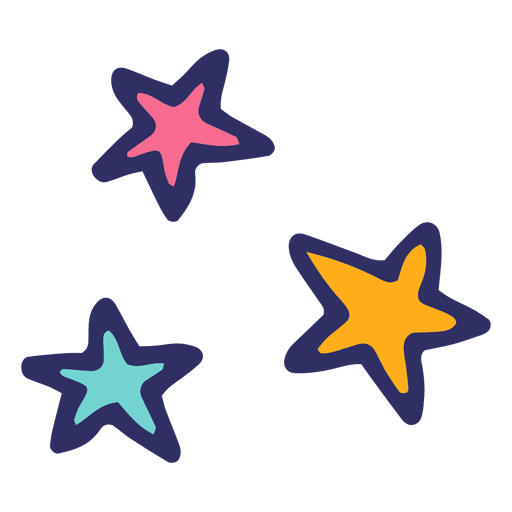 Finished your worksheet?
Can you draw one symbol (on the back of your sheet) that represents each character?
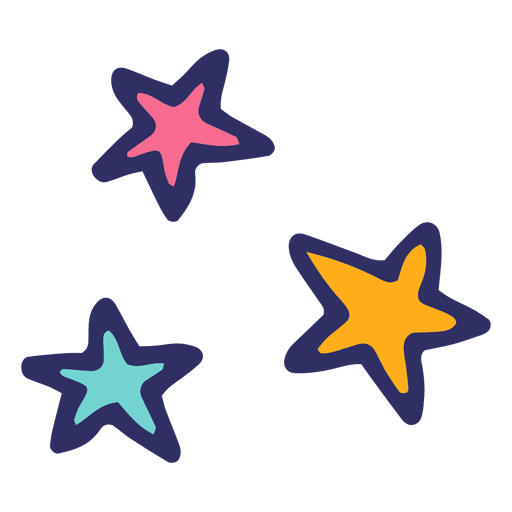 [Speaker Notes: For HALs encourage quotation use – not imperative at this stage as explicit teaching of using quotations comes in the next lesson. Green for growth the sheet at the end ]
[Speaker Notes: HAL sheet]
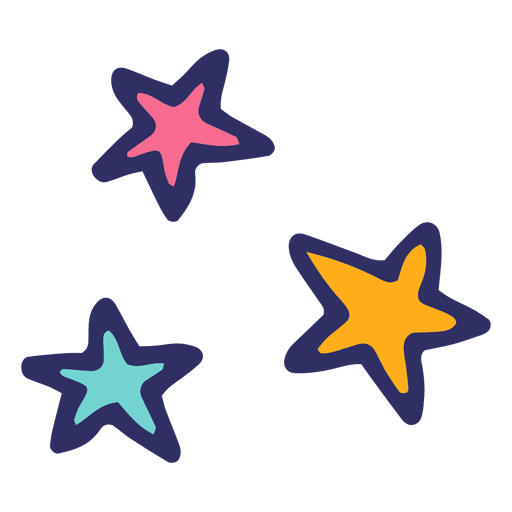 Finished?
Can you draw one symbol that represents each character?
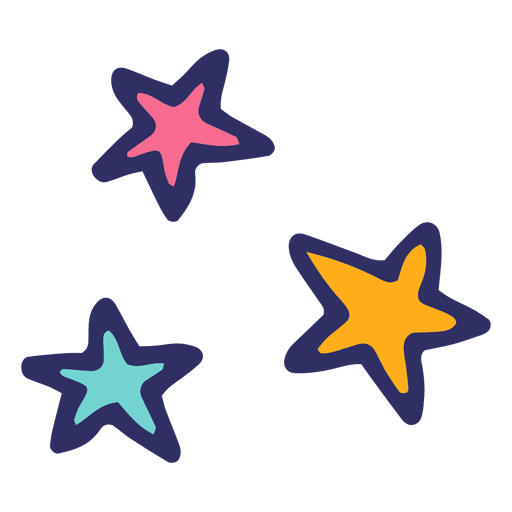 [Speaker Notes: This can be further personalised for pupils by adding gap fills for certain characters.]
Your task
The connotations of a word, are any idea or feeling which a word makes us think of. 

For example, the word ‘yellow’ might make us think of sunshine, happiness, growth, light. 

If we take the words used to describe a character, and think about their connotations, it helps us to understand how we are supposed to view them.
Words used to describe Hades and his actions include:

Thundering
Wicked
Abhorrent 
Snatched
Power

1. Write down the connotations 
of these words. 
2. explain how they present Hades?
[Speaker Notes: Green for growth after 5-7 minutes]
your task:
Identify five words from the text that describe Persephone/her actions.

Identify the connotations of these words.

Identify how these words present her.
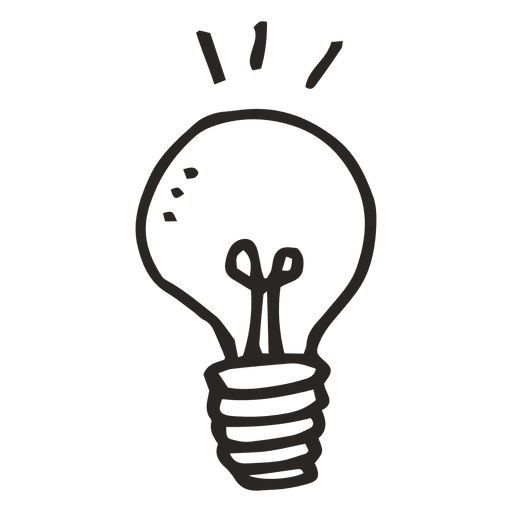 Set it out just like we did with Hades
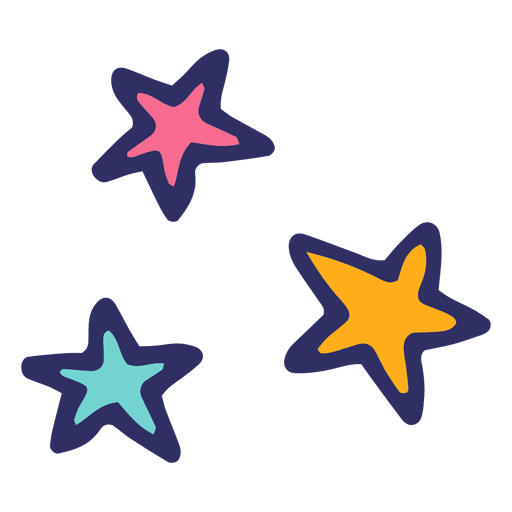 Finished?
Can you repeat the process with the other two main characters
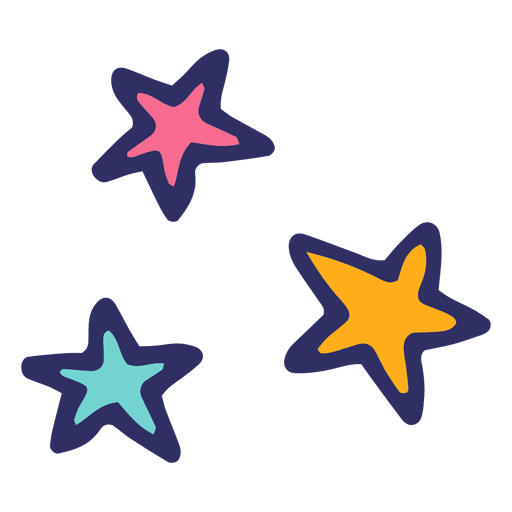 [Speaker Notes: Discussion of male dominance, and the ‘weaker’ female protagonist might be useful here. The key differences between Hades and Persephone are arguably gender related.]
QUIZ
a.
b.
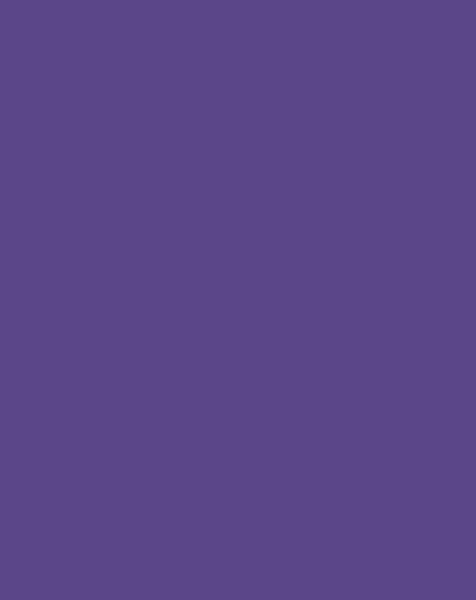 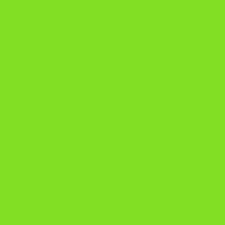 1. What is a connotation?
d.
c.
2. What are the connotations of the following colours?
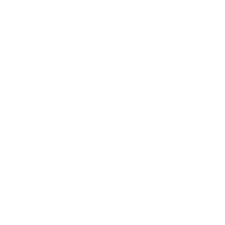 Retrieval practise  1. 					   				2. a. 				b.   					C. 					D.
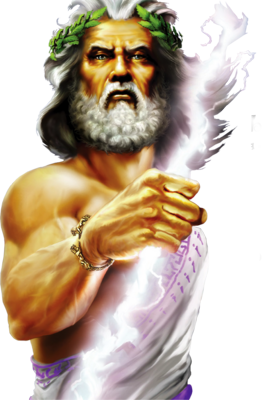 Spelling
Your task: putting all this together
Topic sentence: tells me what you are going to tell me about! In this case it is Hades and his anger.
Quotation: word for word from the text
Analysis: what it suggests to us, including connotations of words(repeat the last two stages at least once more until topic has been explored!)
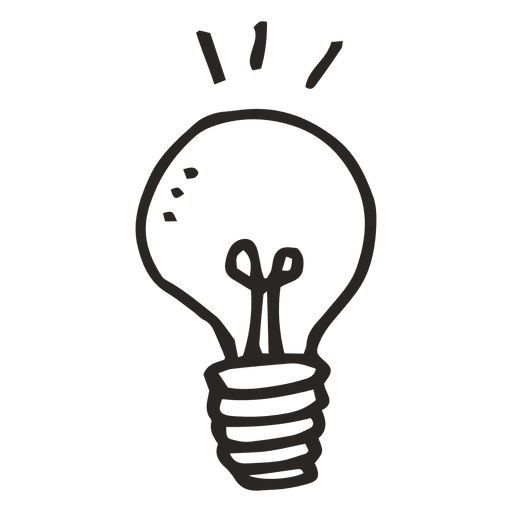 [Speaker Notes: Modelling is massively your friend here!! ]
Your task: putting all this together
Topic sentence: tells me what you are going to tell me about! In this case it is Hades and his anger.
Quotation: word for word from the text
Analysis: what it suggests to us, including connotations of words(repeat the last two stages at least once more until topic has been explored!)
Hades is presented by the writer to be a character filled with anger and aggression, particularly when it describes how he was ‘thundering across the ground in his four-horse chariot’. This suggests that he is a violent man, as the word ‘thundering’ implies that he is travelling very aggressively. Also, when he sees Persephone, the writer says he ‘swooped down swiftly and snatched the poor girl up’. The words ‘swooped’ and ‘snatched’ suggest he was not gentle in his movements, and that the kidnapping was very violent and angry.
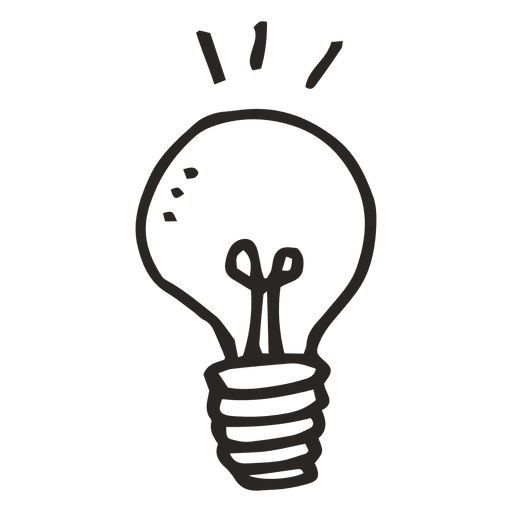 [Speaker Notes: Modelling is massively your friend here!! ]
Your task: putting all this together
Topic sentence: tells me what you are going to tell me about! In this case it is Hades and his anger.
Quotation: word for word from the text
Analysis: what it suggests to us, including connotations of words(repeat the last two stages at least once more until topic has been explored!)
Hades is presented by the writer to be a character filled with anger and aggression, particularly when it describes how he was ‘thundering across the ground in his four-horse chariot’. This suggests that he is a violent man, as the word ‘thundering’ implies that he is travelling very aggressively. Also, when he sees Persephone, the writer says he ‘swooped down swiftly and snatched the poor girl up’. The words ‘swooped’ and ‘snatched’ suggest he was not gentle in his movements, and that the kidnapping was very violent and angry.
Can you write your own version of this paragraph, but make it about Persephone?
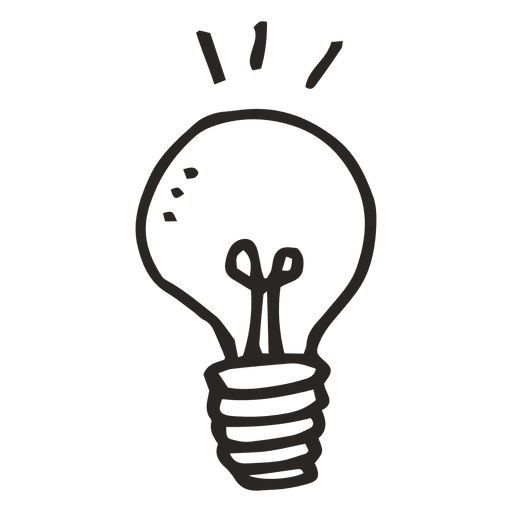 Use the work we just finished!
[Speaker Notes: Modelling is massively your friend here!! ]